Термодатчики и системы нагрева.Продукция и применение
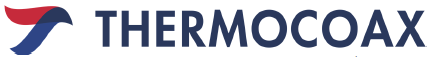 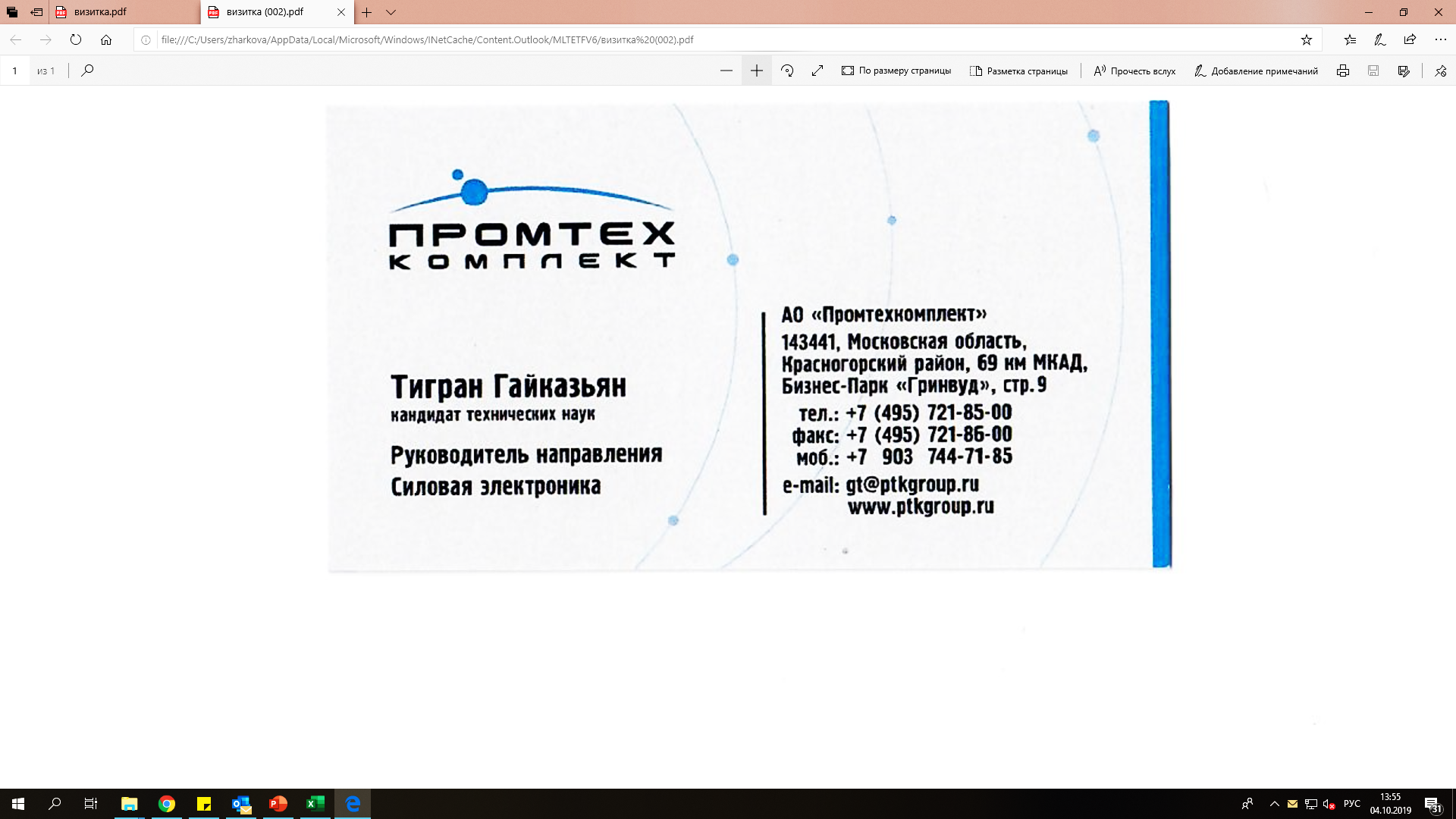 Сферы применения
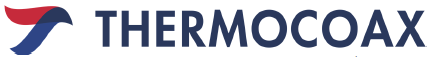 Генерация электроэнергии
Производство полупроводников
Атомная энергетика
Промышленность
Космос
Авиация
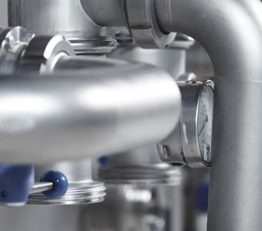 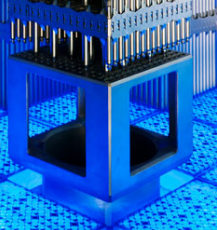 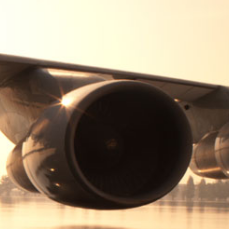 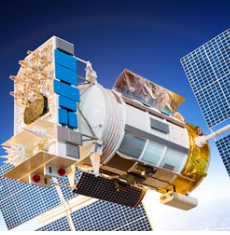 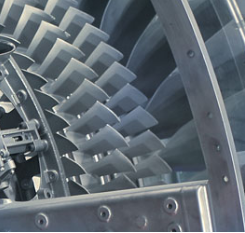 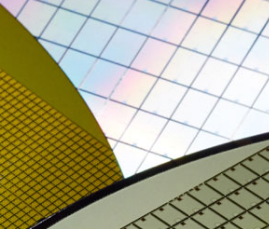 Примеры продукции
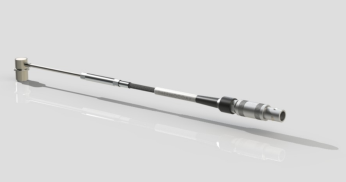 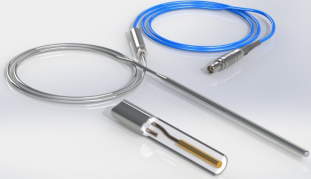 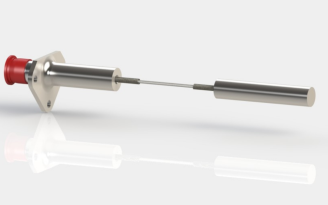 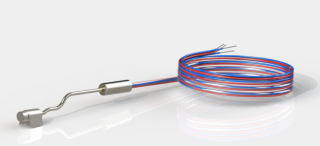 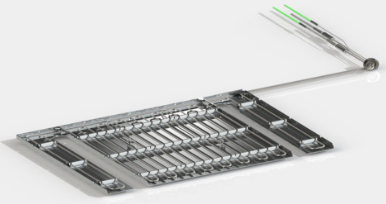 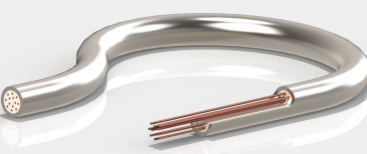 Детекторы перегрева, воспламенения
Детекторы нейтронов
Высокотемпературные датчики
Системы нагрева
Космос
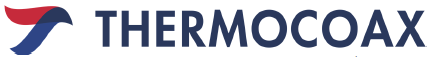 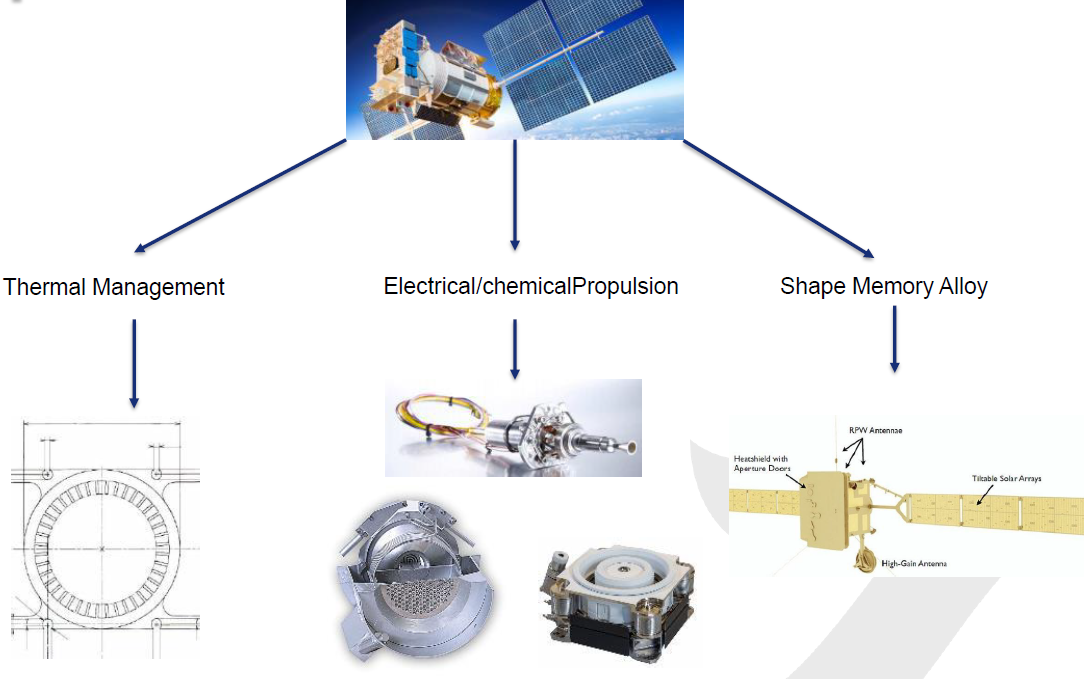 Изделия для силовой установки
Управление температурой
Сплавы с памятью формы
Управление температурой
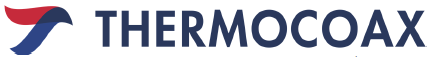 Прогрев спутника во время вывода на орбиту

Обеспечивает тепловой баланс во всем космическом корабле

Диаметр 1 и 1,5 мм

До 6,5 Вт / см²

Блок питания до 100 В

Температура до 800 С

10 000 обогревателей в космосе на протяжении 15 лет
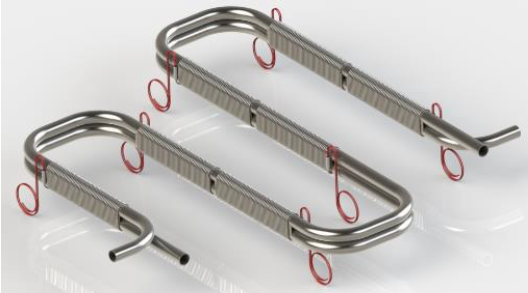 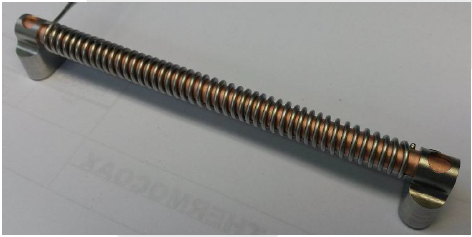 Управление температурой. Системы нагрева
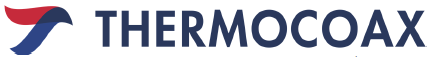 Температура нагрева: от +150 до 600 C

Выдерживает температуру окружающей среды до +1000 С

Номинальное напряжение = 28В DC, максимум 42В

Мощность: 3,2 Вт и выше по запросу
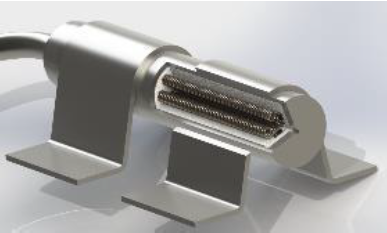 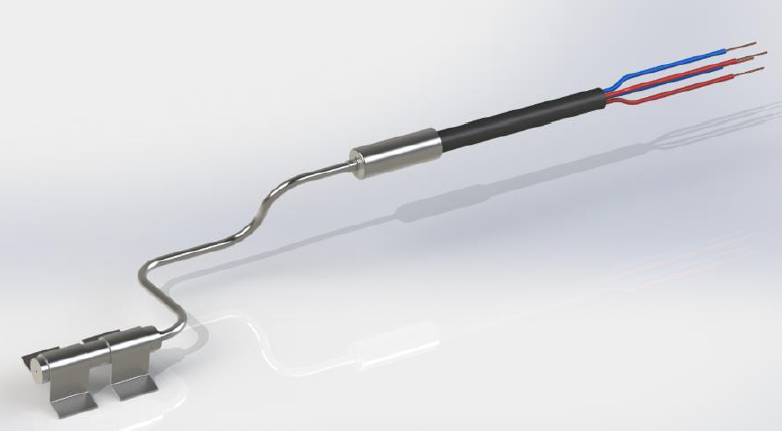 Управление температурой. Системы нагрева
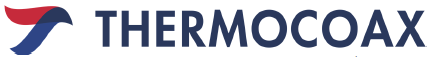 Температура нагрева: от +150 до 650 ° C в зависимости от запроса

Выдерживает температуру окружающей среды до + 1000 ° C

До 1400 ° C с платиново-родиевой версией

Номинальное напряжение: 28В DC и более

Мощность обогрева: от 2 до 10 Вт и более
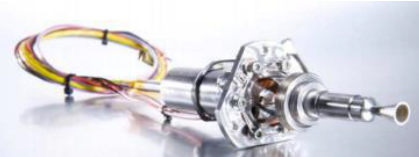 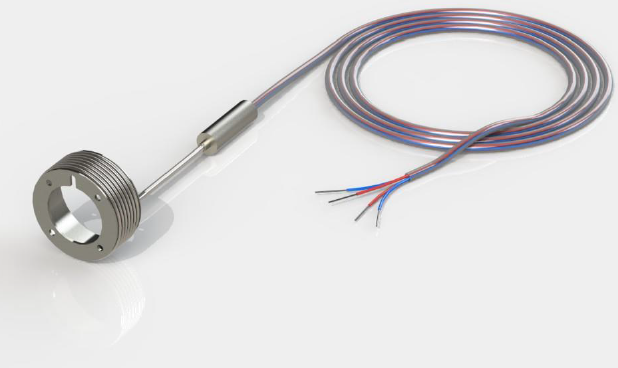 Управление температурой. Системы нагрева
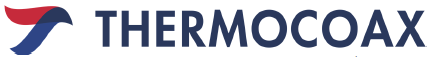 Платиновая версия: от 1200 до 1600 С в пределе
Танталовая: от 1200 до 1800 С в пределе
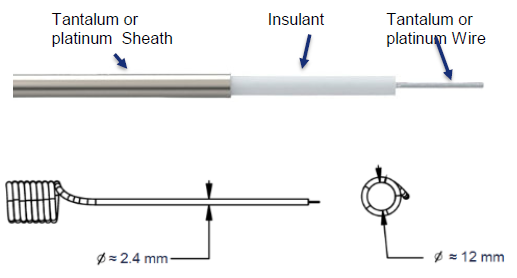 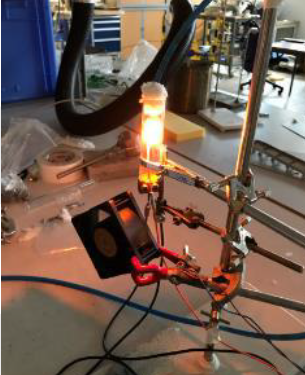 Кабели питания
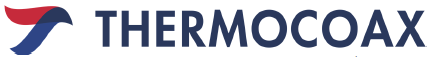 Максимальная температура 1000 ° C

Хорошие диэлектрические свойства

Не чувствителен к ионизирующему излучению

Диаметр кабеля по запросу

Минимальный радиус изгиба: 3 Ø
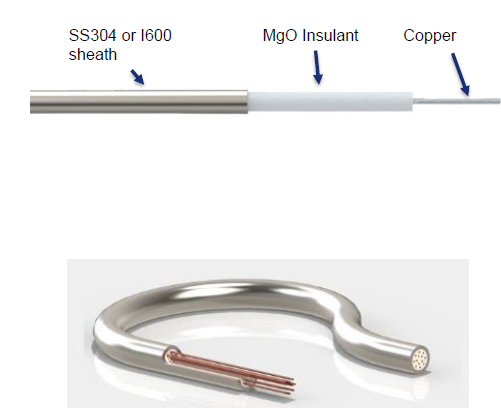 Замена пиропатрона
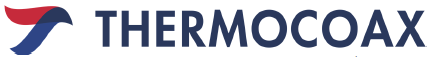 Для одноразовых клапанов

Развертывание солнечной панели

Развертывание антенн
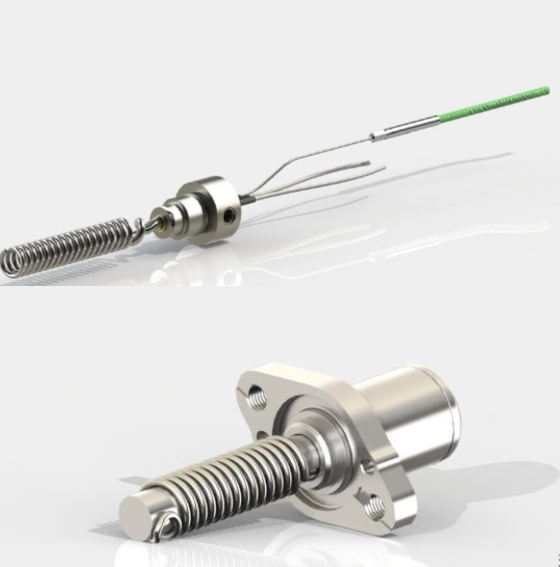 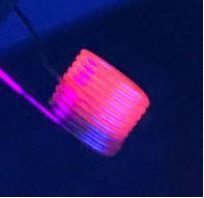 Спасибо за внимание!Буду рад ответить на возникшие вопросы
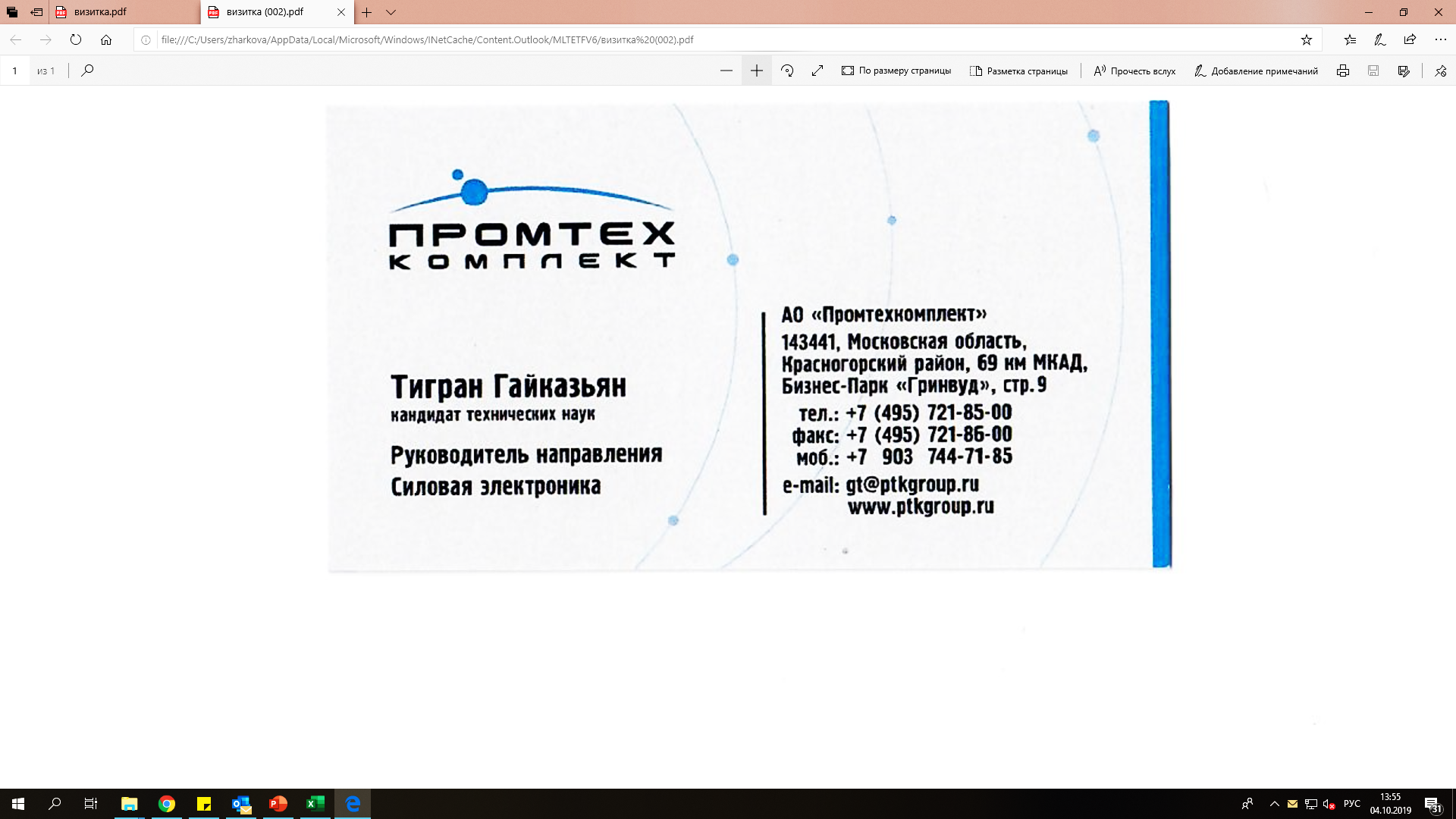